January 2012 802.1 Interim Meeting
Zehavit Alon


July 2011
[Speaker Notes: Title slide
Used as a prompt to start the presentation 
Insert footnotes as appropriate.
Nokia Siemens Networks has four information confidentiality classes: Public, For internal use, Confidential, Secret"Public" - May be distributed to anyone. Usually public information shall be available for everyone. "For internal use" - May be distributed to anyone employed or having a business relationship with the company under a valid non-disclosure agreement. The disclosure of small amounts of this information to the public will not cause meaningful damages to the company. ‘’For internal use’’ is the default class for Nokia Siemens Networks information, this should be included e.g. in all MS Office (master) templates.(Previously Nokia: Company Confidential, Siemens: Internal use)"Confidential" - May be distributed only to people who have a valid business need. The validity of the business need can be judged by anyone who is authorised to possess the information. Unintentional disclosure of this information to the public will cause significant damages to the company. ‘’Confidential’’ is the default class for any customer information.(Previously Nokia and Siemens: Confidential)"Secret" - May be distributed only to people who are specifically authorised by the owner of the information. Disclosure of this information to the public will cause serious damages to the company.(Previously Nokia: Secret, Siemens: Strictly confidential)All documents in Nokia Siemens Networks shall be labelled according to this confidentiality schema.]
Passed and planned IEEE802.1 meetings
01 2011	Hawai‘i, USA
03 2011 	Singapore	
05 2011	New Mexico, USA 
07 2011 	California USA
09 2011  	Nanjing China
11 2011 	Georgia USA 
01 2012 	Hawai‘i, USA 
03 2012	Hawai‘i USA
05 2012	
07 2012 	California USA
IEEE802.1 meetings around the globe
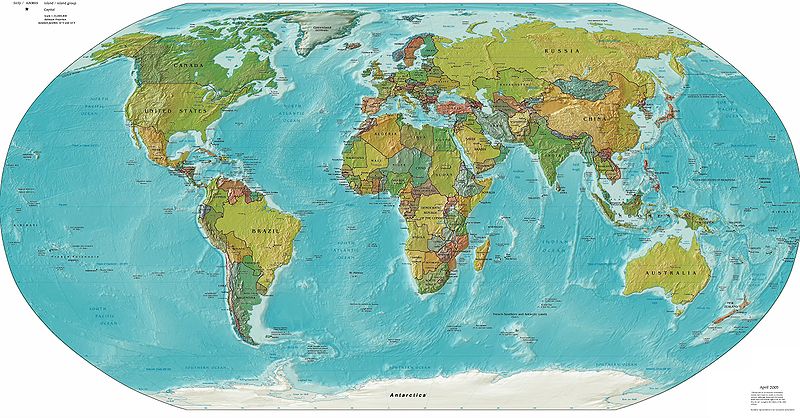 07
07
05
09
11
01
01
03
03
Is there a point in suggesting an alternate location to the January meeting?
Holiday Inn MUNICH - CITY CENTRE
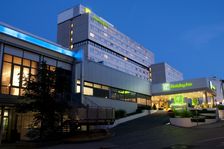 Some details
Holiday Inn Munich City Centre hotel, just 10 minutes' walk  from Marienplatz central square.
Only 45 minutes by S-Bahn from Munich Airport (10 EUR)
16 fully equipped meeting rooms.
Rates TBD  
Around 100 EUR room 
Around 400$ registration

Is there a point to progress with this proposal?
Thank You
zehavit.alon@nsn.com